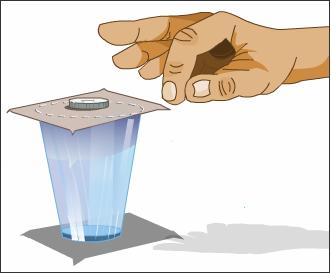 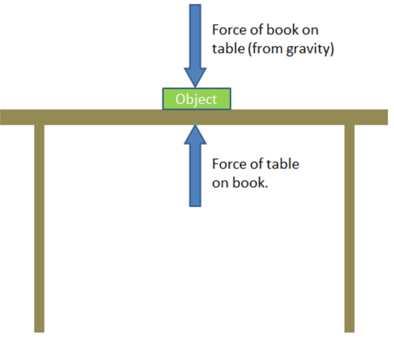 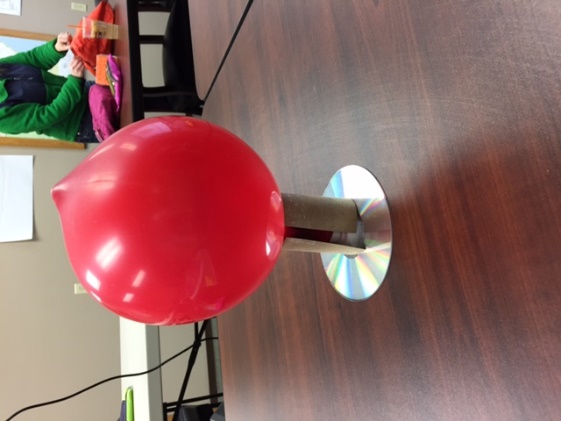 Flurry of Forces
Colleen Freeman
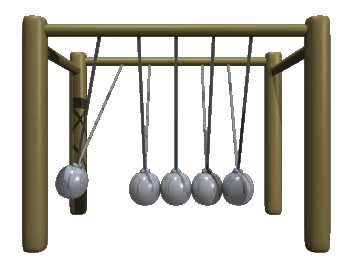 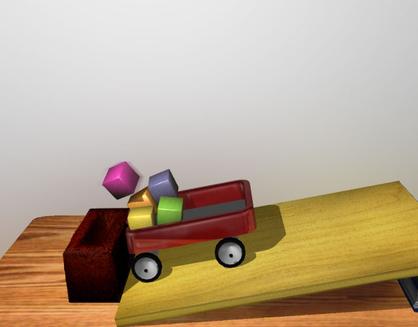 Flurry Steps
BEFORE PICKING ANYTHING UP!!!
Write name and number of station and list materials.
Read the directions.
Draw a model of your prediction.
NOW you may do the activity.
Record your observations
Attempt to explain the reason.
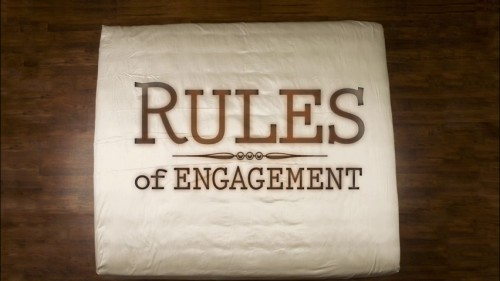 Experience
Last year did this activity before introducing motion, speed, acceleration
This year after motion, speed, acceleration and before Newton’s Laws
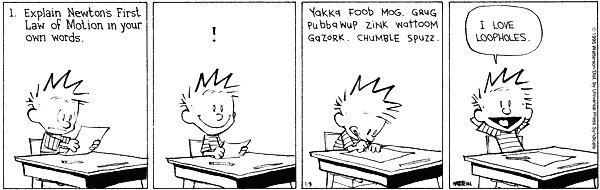 Literacy Wrap Up
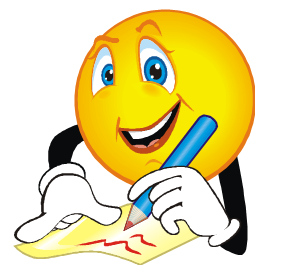 Write a story 

Write about the flurry activities (or a portion of them) and how forces are involved

Draw and label force vectors involved in several of the flurry activities
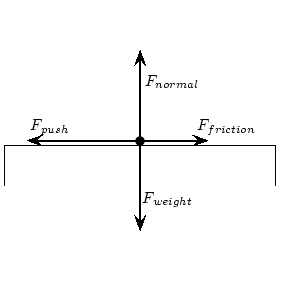 Jot Thought
How might you use this in the classroom?
Any suggestions?
Did you have fun?
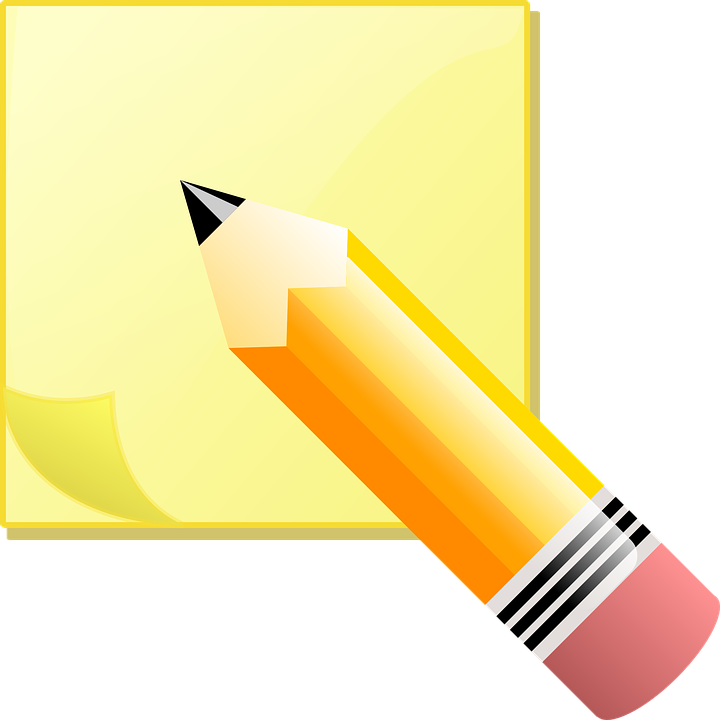